CSG3G3 Kercerdasan Mesin dan ArtifisialPertemuan 11: Latihan:Naive Bayes-Decession Tree Learning
Author-Tim Dosen
KK ICM
1
21/04/2015
Outline
Materi Learning yang disampaikan dalam perkualiahan meliputi:
Naive Bayes
Decision tree learning
Jaringan Syaraf Tiruan
Materi Pengayaan (opsional)
Latihan Naive Bayes:
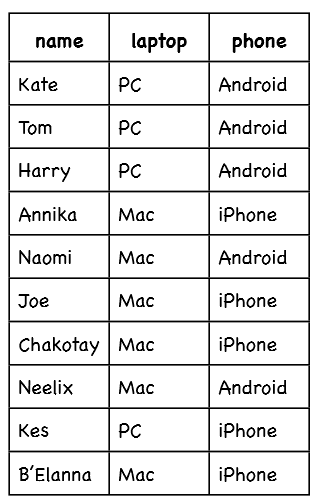 What is the probability that a random selected person uses a iPhone?

What is the prob that a randomly selected person uses an iPhone given that person uses a mac laptop

John has Android phone and also john has laptop. Guess what is the type of laptop (PC or Mac)?
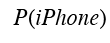 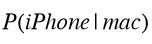 3
21/04/2015
[Speaker Notes: P(iphone)]
Latihan:Decission Tree Learning
Determine The Clasifier Tree Rule from data set.
Determine the first attribute that became root in Decission Tree.
4
21/04/2015